Figure 1. Semi-schematic drawing of the neocortical slice preparation and the placement of stimulation- and ...
Cereb Cortex, Volume 14, Issue 10, October 2004, Pages 1081–1087, https://doi.org/10.1093/cercor/bhh067
The content of this slide may be subject to copyright: please see the slide notes for details.
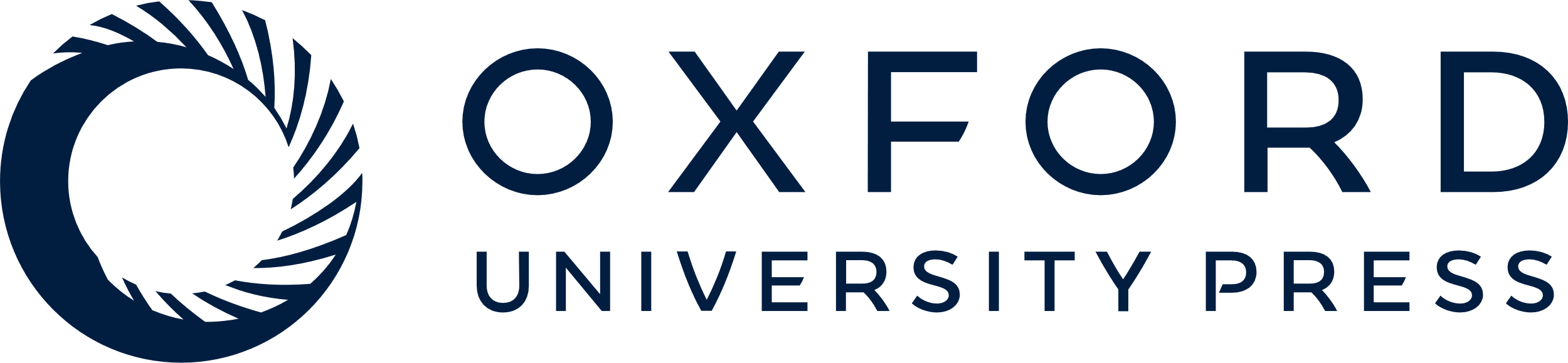 [Speaker Notes: Figure 1. Semi-schematic drawing of the neocortical slice preparation and the placement of stimulation- and recording-electrodes in the paramicrogyral region. (A) Long-term potentiation (LTP) was measured either 2 or 3 mm lateral (dotted lines) from the midline of the macroscopic visible microgyrus (straight line). Recording electrodes were always placed in layer II/III strictly perpendicular to the stimulation electrode. On the left a typical field potential trace is shown, the thick line on the trace denotes the region from which slope (S) was calculated, the amplitude (A) is indicated by the doublesided arrow. (B) Schematic drawing of the positions where theta-burst stimulation (TBS) was performed. Four different stimulation sites were chosen in control (slices in the rear, C1–C4, Par 1) and in freeze-lesion animals (slices in the front, F1–F4, corresponding area to Par 1). On the left all positions tested in layer VI and on the right side all positions tested in layer VI, are shown.


Unless provided in the caption above, the following copyright applies to the content of this slide:]